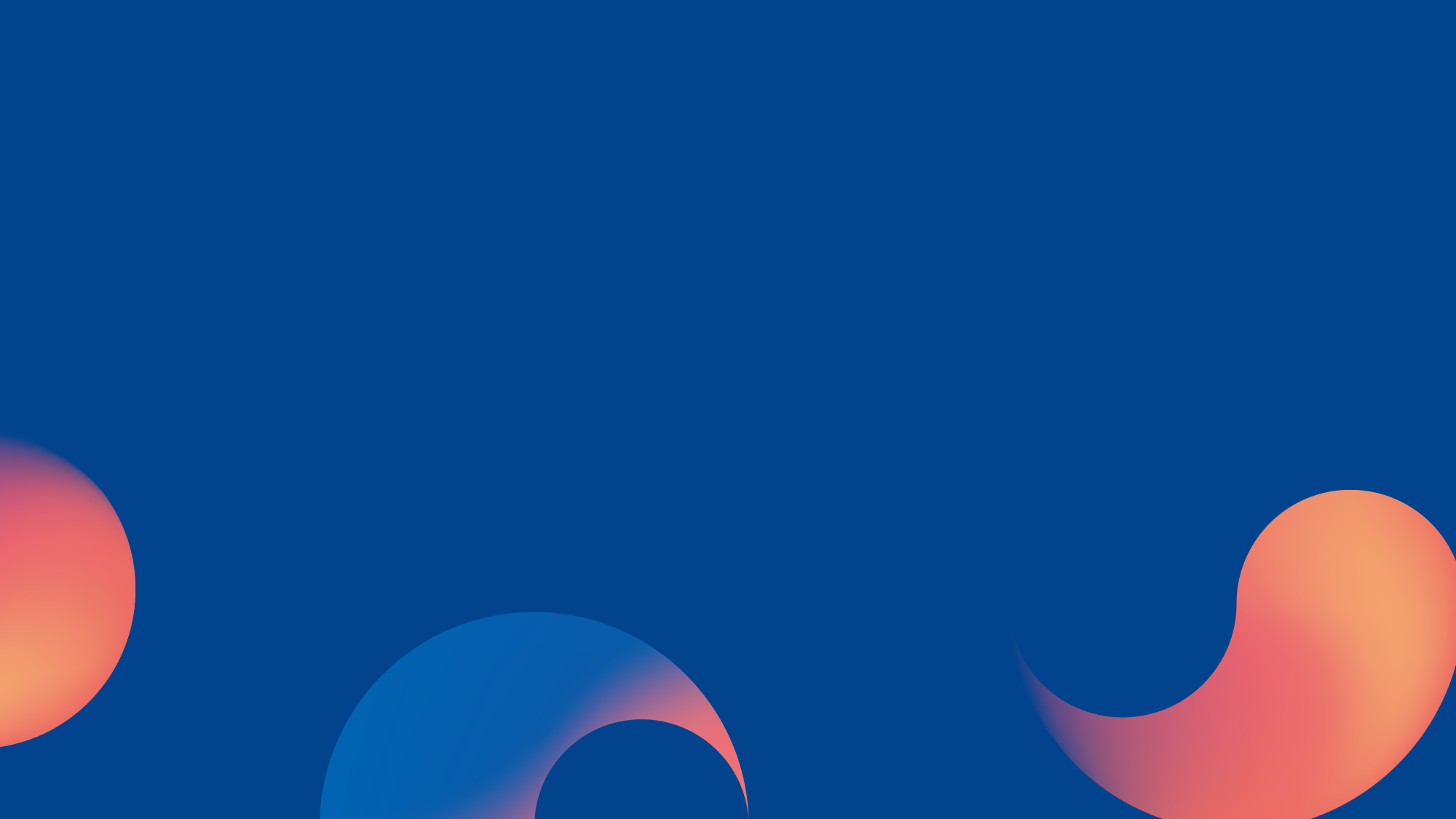 Generative AI for IP Administration
Industrial Property Information Policy Division | Korean Intellectual Property Office | LEE Jumi
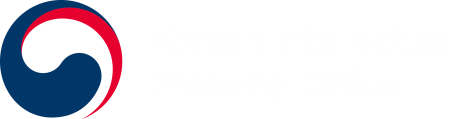 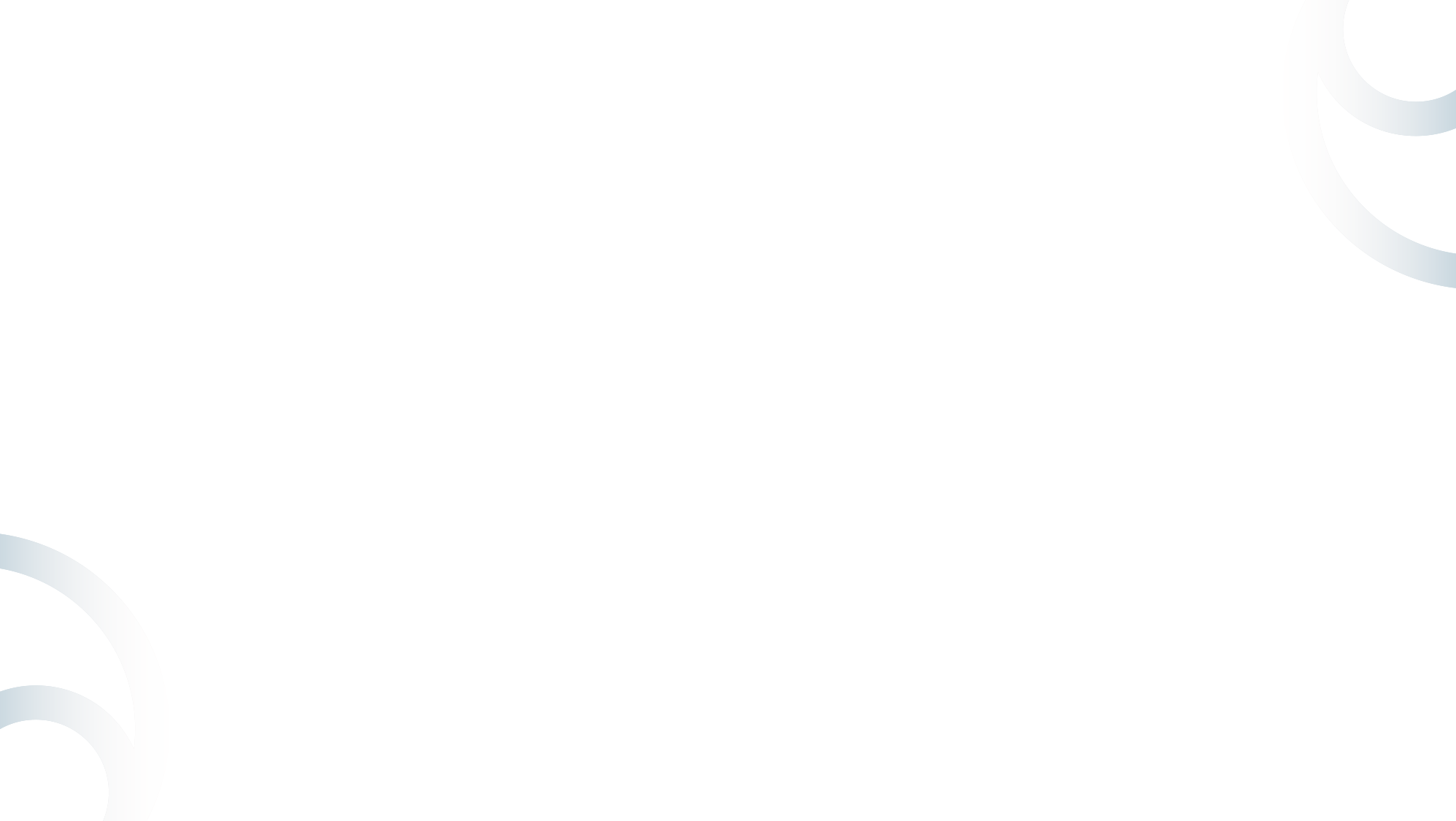 Generative AI – Large Language Model
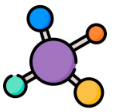 ① Large Parameter
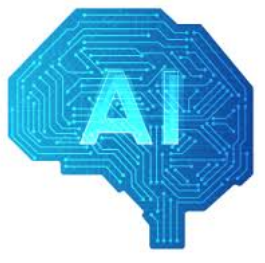 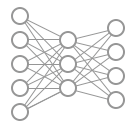 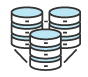 ② Large Training Data
LLM
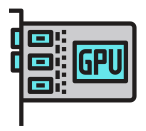 ③ Computing Infra
1
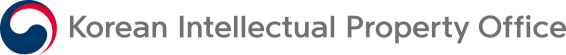 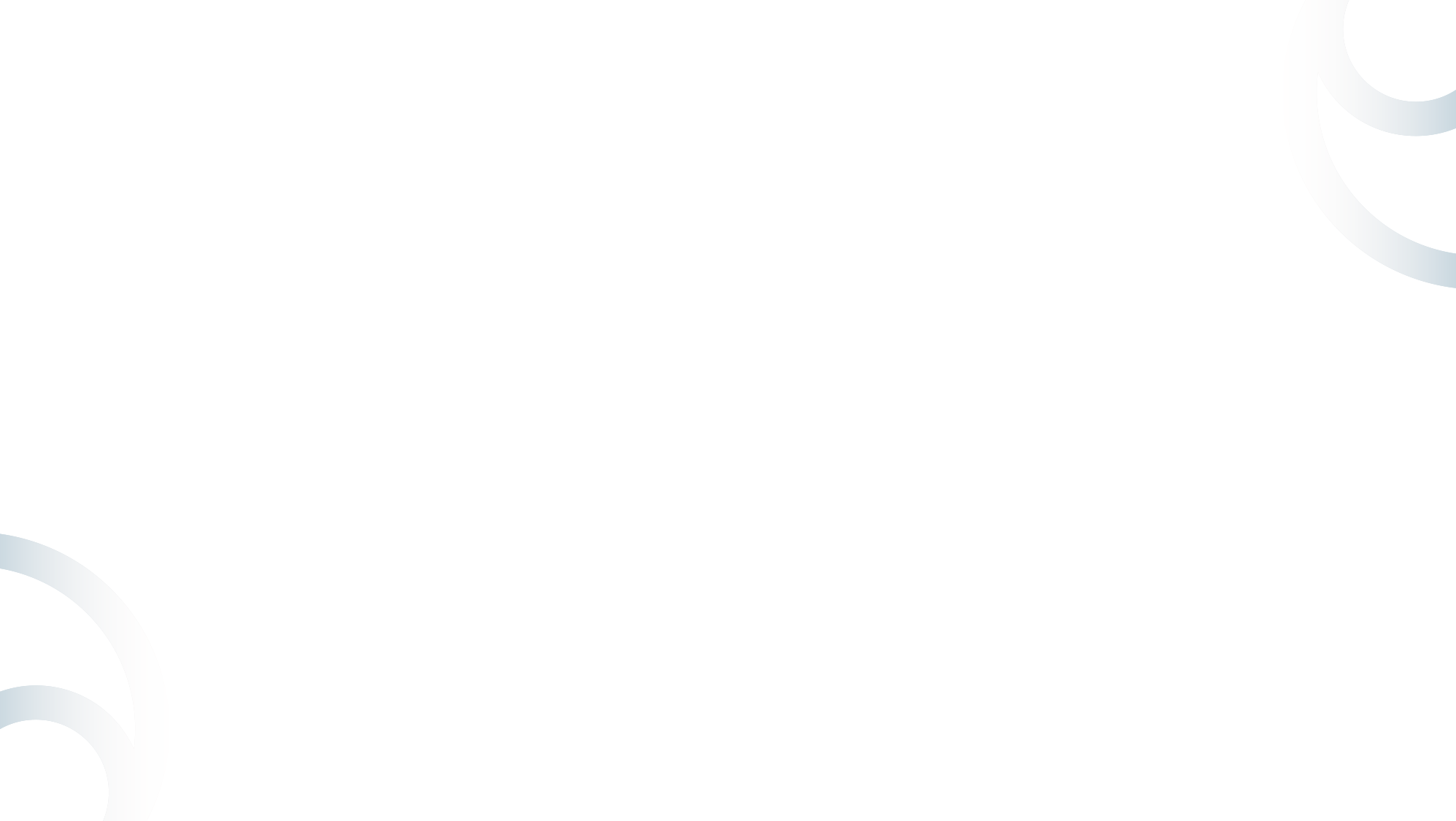 Generative AI – LLM vs. BERT
8B~165B
A100 * 1024
2B sentence
0.1B sentence
0.1B
V100 * 8
Discriminative AI(BERT)
Discriminative AI(BERT)
LLM
LLM
Discriminative AI(BERT)
LLM
① Parameters
② Training Data
③ GPUs
2
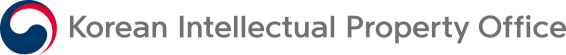 Generative AI Application
TO-BE
AS-IS
All  Kinds of Data
Patent 
Documents
Foreign
Language
Text/Image
Files
Generative AI(LLM)
Translation
Model
Search 
Model
Classification
Model
Classification
Service
Translation
Service
Search 
Service
Translation
Service
Classification
Service
Search 
Service
3
3
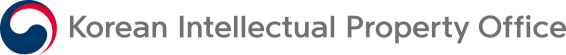 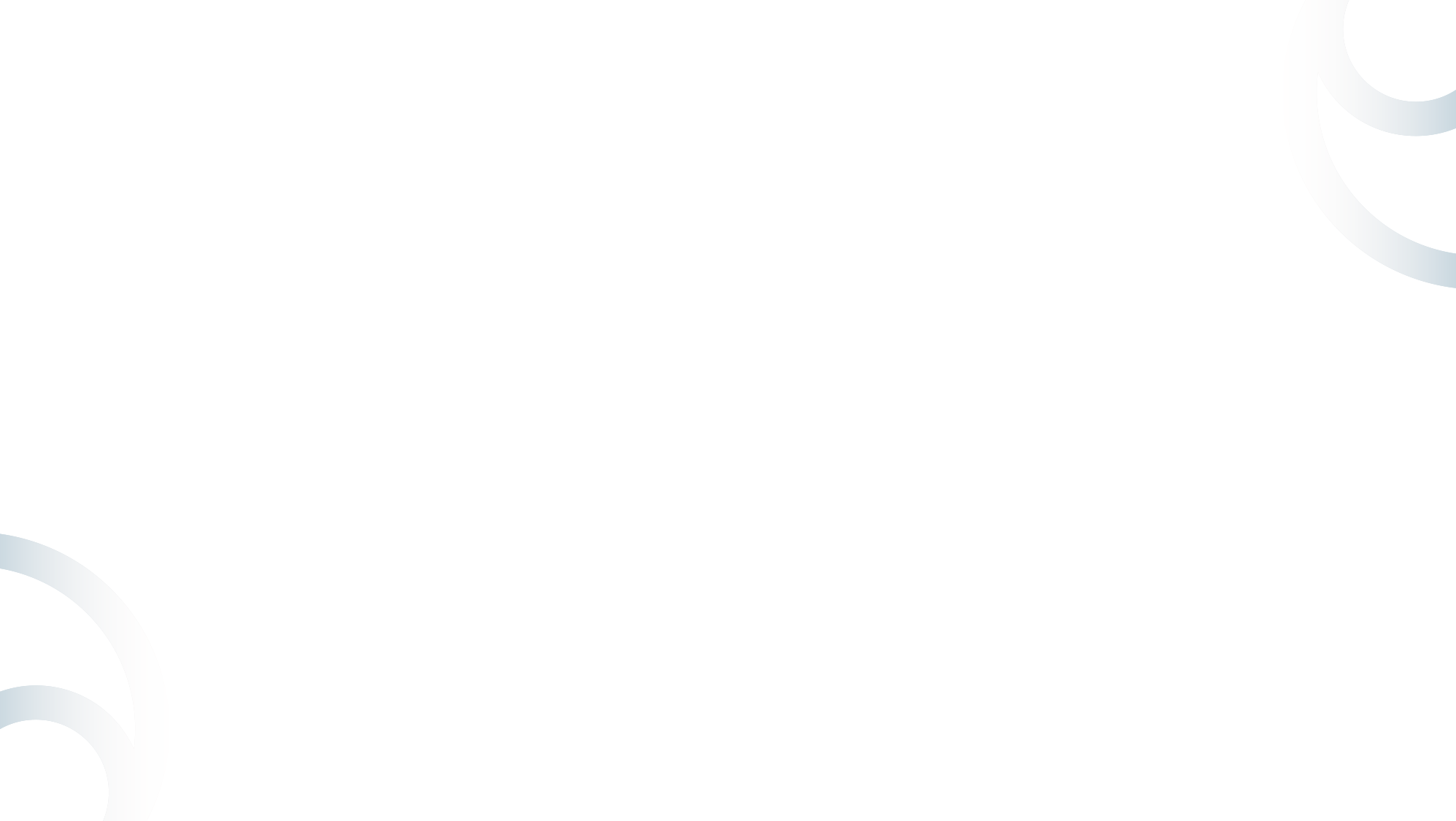 Future Challenges
LLM Pilot Development (2023~)
4
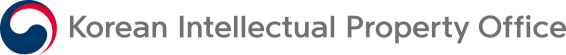 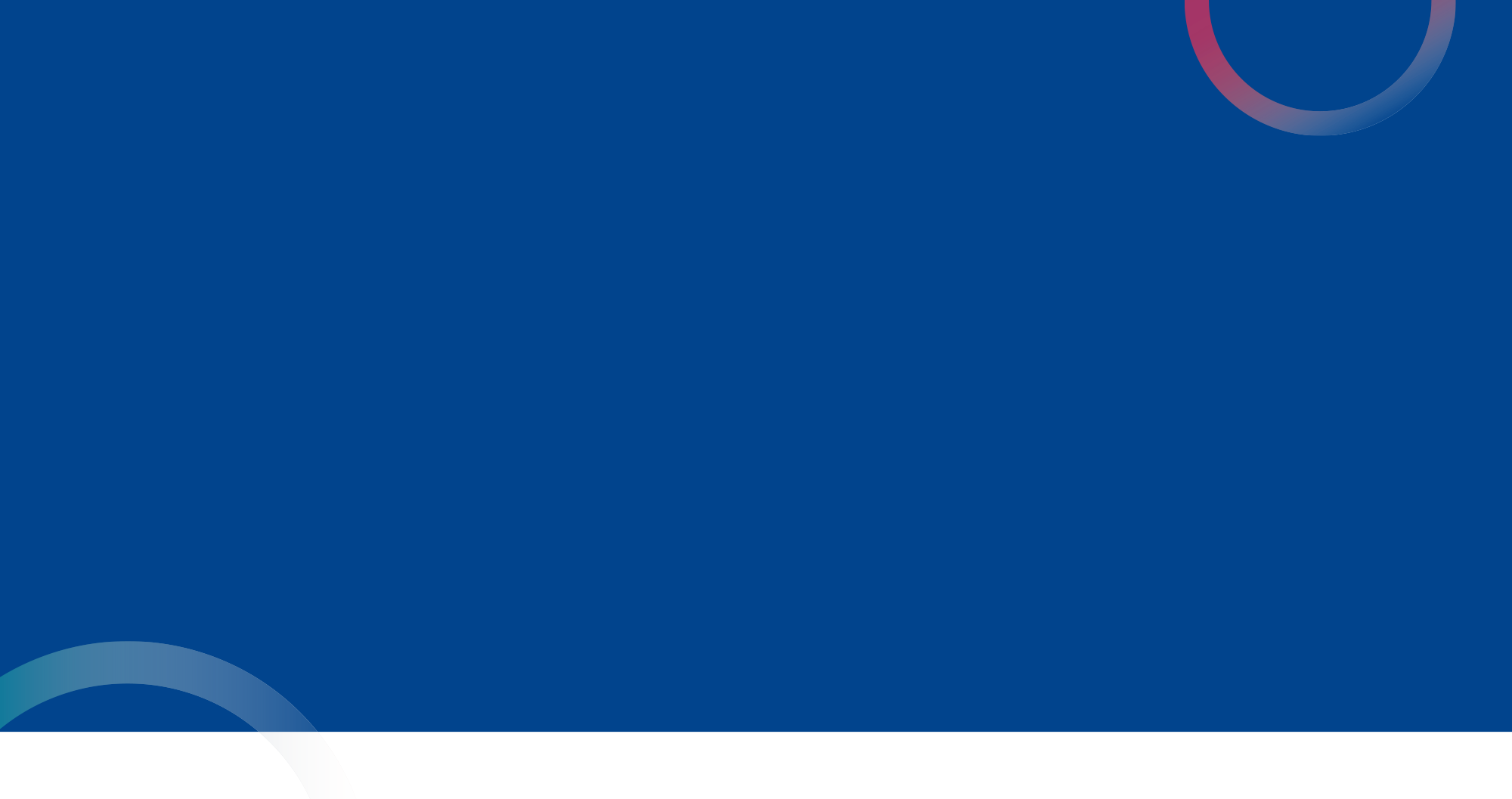 Thank you!
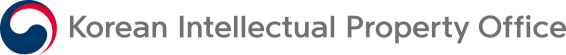